UW-Stout Travel Training
Part 1: Planning
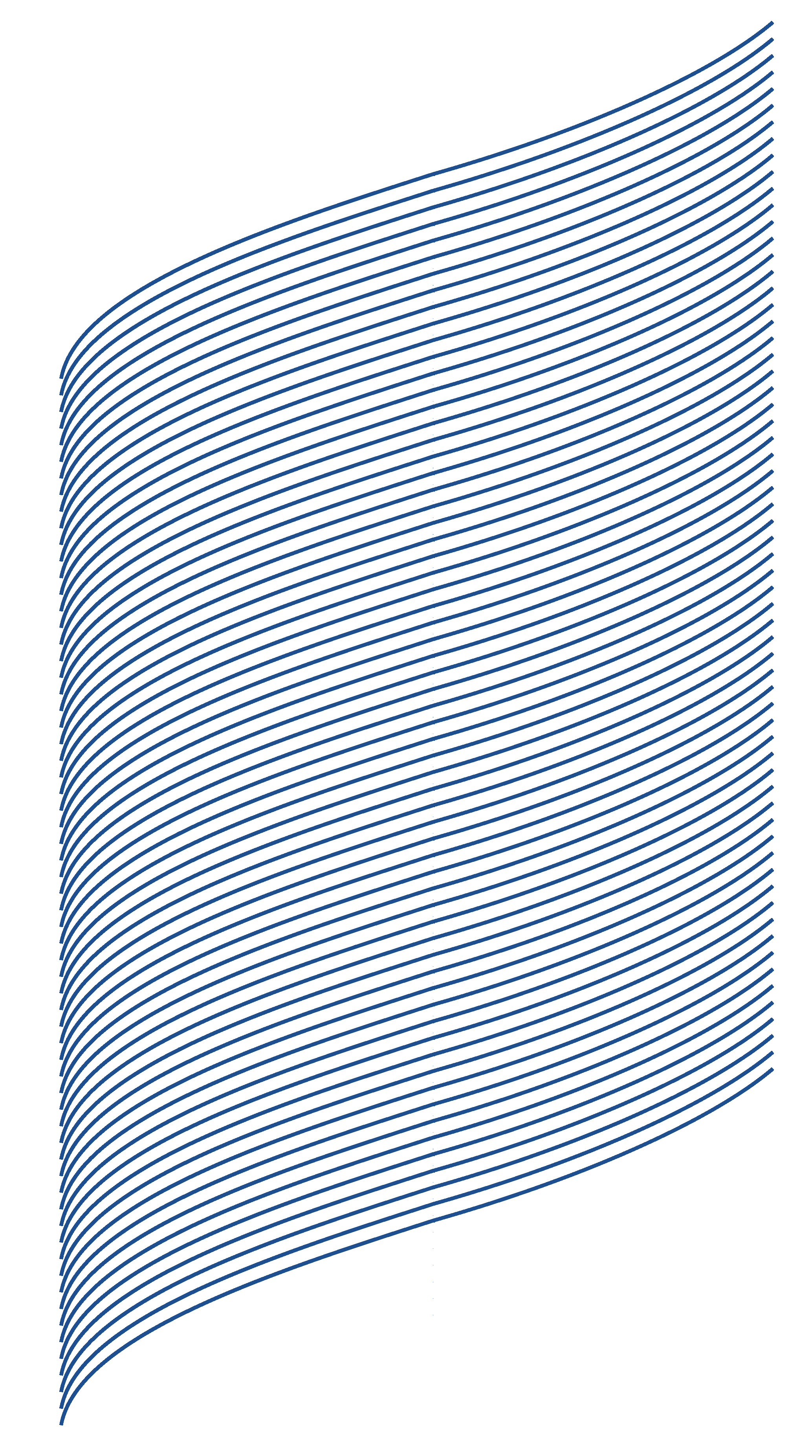 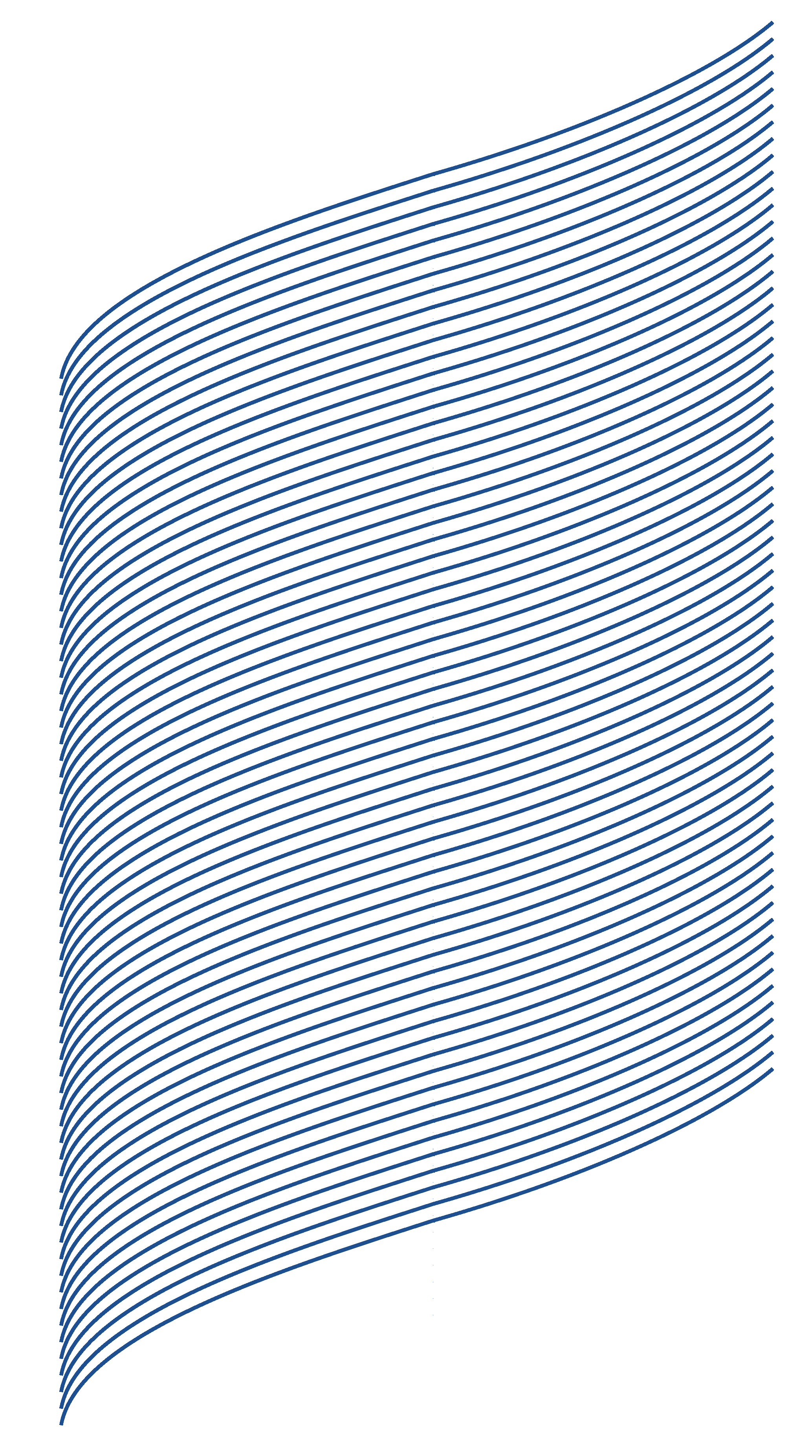 Topics
-Travel Agencies
-Lodging
-Meal and Incidental Per Diem
-Ground Transport
-Air Travel
-International Travel
-Student Travelers
-Questions

-Concur Tour
Presenter: Emily Stoffel
Regional Travel Manager
Universities of Wisconsin
Emily.Stoffel@wisconsin.edu
608-263-1040
Workday is coming July 1, 2025
Content of this presentation is meant to be referenced through June 30, 2025.Be on the look out for trainings and info sessions as July gets closer.
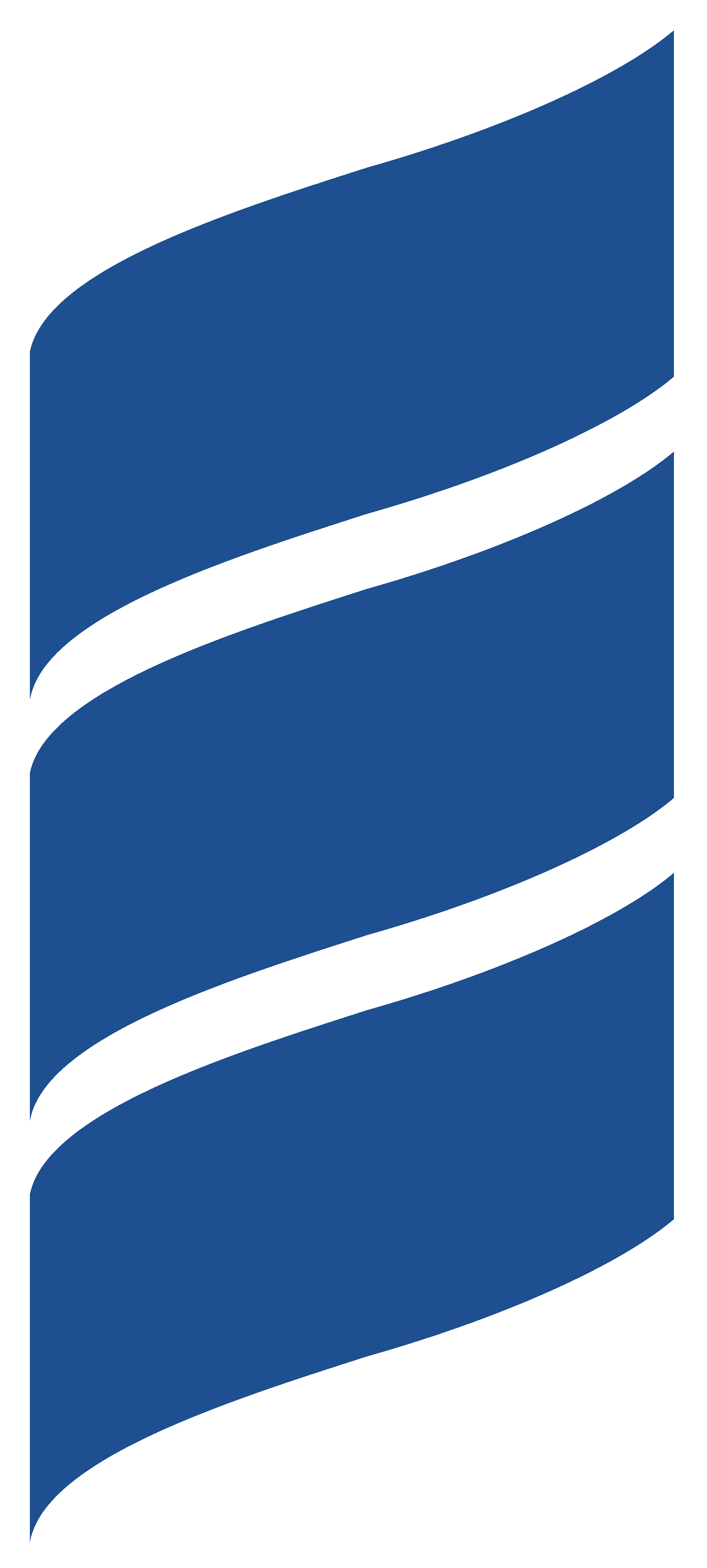 The more restrictive policy always takes precedence
Always check with your supervisor/dept for specific travel policies
Travel Authorizations
Who needs them?
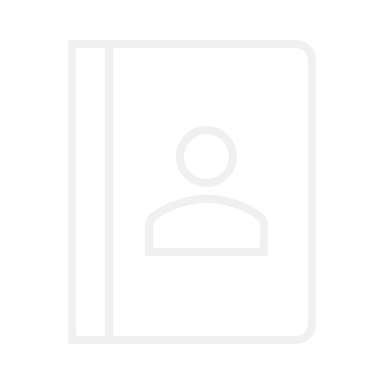 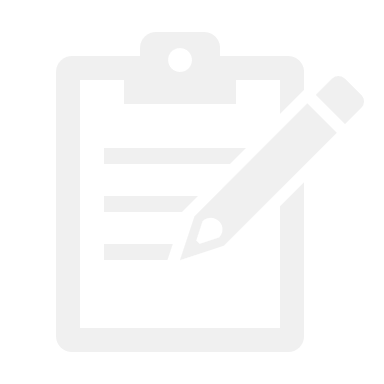 [Speaker Notes: Travel authorizations are required for employee traveling internationally; they are required for Academic Affairs employee traveling domestically or attending a virtual conference/event. Check with your department for specific guidance]
Tax Exemption
Purchases made in WI must be tax exempt (lodging in WI, WI based car rentals, WI hosted meals, etc.)​
Concur/Travel Agencies do NOT handle tax exemption. It is up to the traveler to ensure hotels are tax exempt​
Recommend travelers carry tax exempt wallet card​. Business office (125 Admin) has wallet cards
Some other states honor tax exemption. Visit TravelWIse for more info
Managed Travel Program
UW requires travelers use designated travel agencies for all airfare bookings and most hotel/car rental bookings​
WHY?​
Provides Duty of Care and Travel Risk Management for students, faculty and staff who travel on University business​
Obtain best prices through consolidated spend​
Travel agency acts as an intermediary with vendors to ensure a smooth travel experience​
Ensures accurate reporting and compliance​
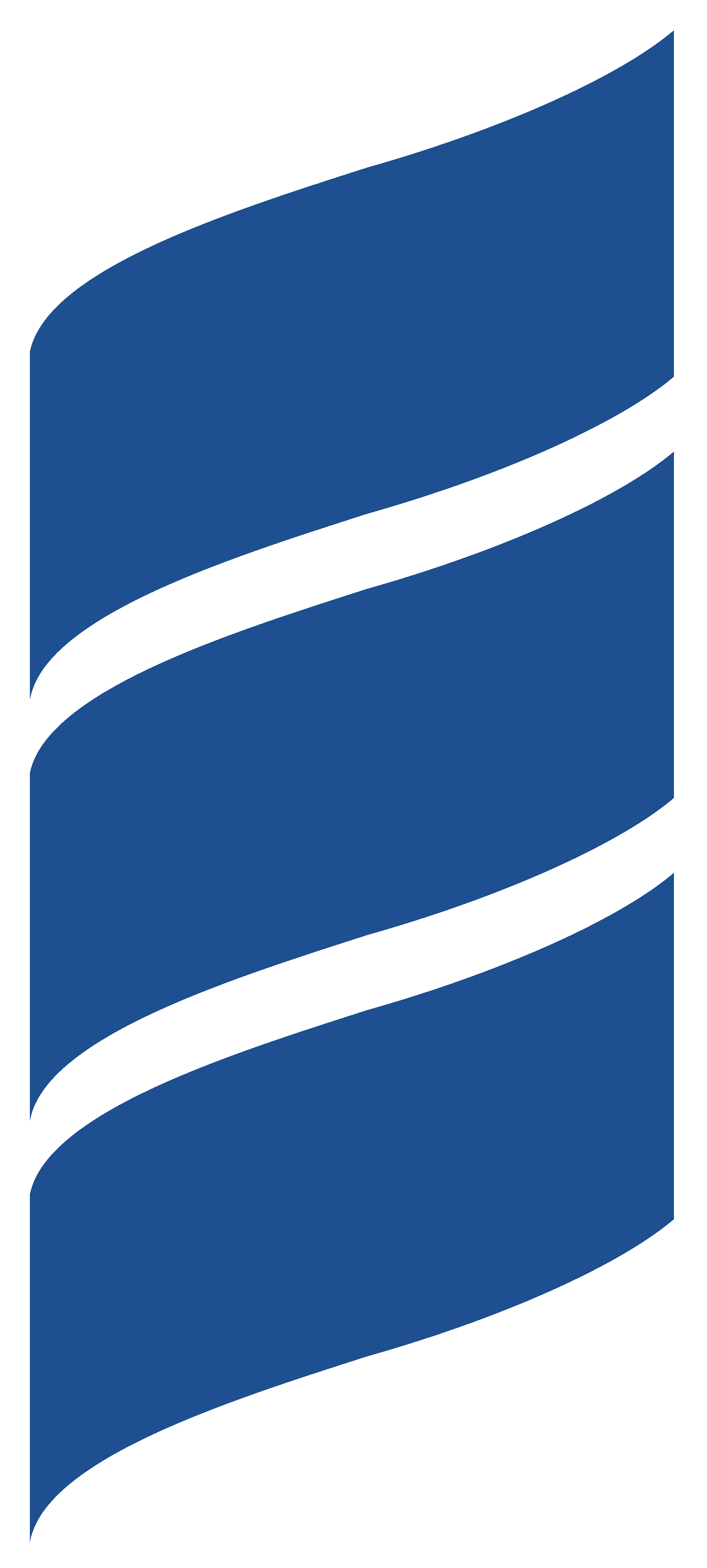 Travel Agency Transition
On July 1, 2024, we transitioned travel agencies from Travel Incorporated to Fox World Travel. All individual travel services previously provided by Travel Inc are now serviced by Fox World Travel.
Concur is still our online booking tool
We have a dedicated team of agents available via phone, email, chat
Fox World Portal is our new website tool to search invoices, complete certain travel forms, and more
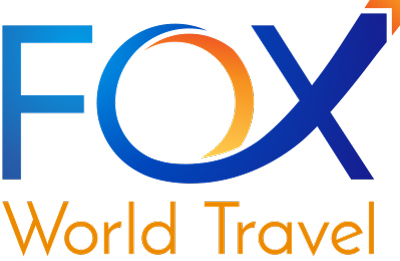 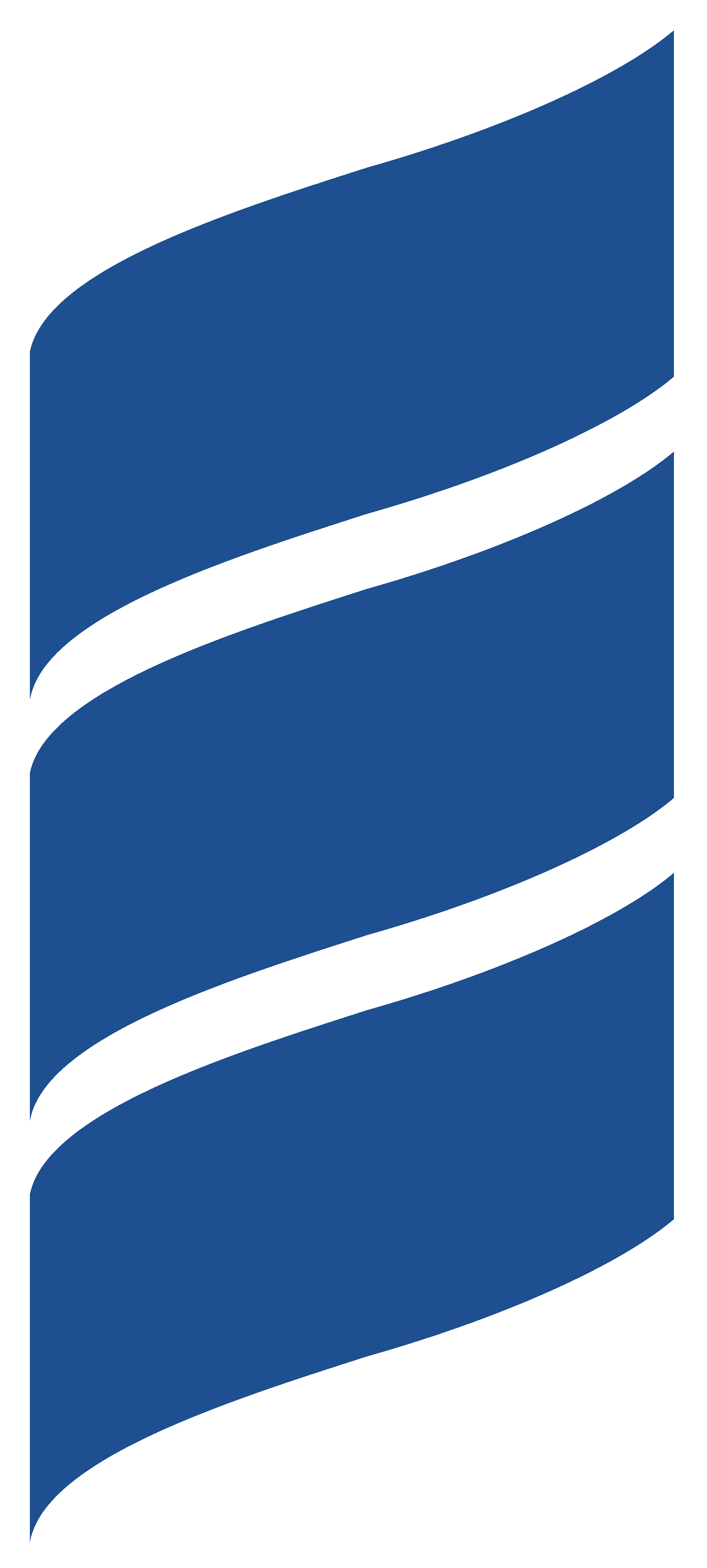 Travel Agencies
University travel should be booked with our designated travel agencies​Contact info can be found on TravelWIse
NCAA Athletics
Group Travel
Individual Travel
10+ airline tickets or hotel rooms
Fox World Travel
Form found in Fox Portal
Concur profile required
Shorts Travel
Fox World Travel
Concur (online booking tool)
Concur profile required to book airfare for self and others
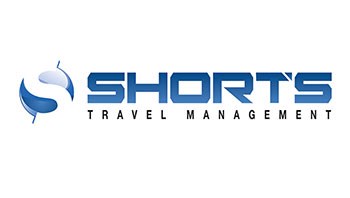 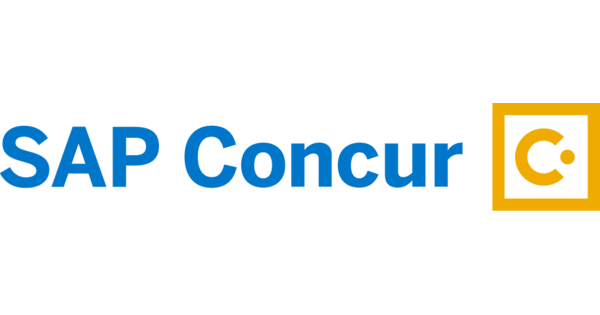 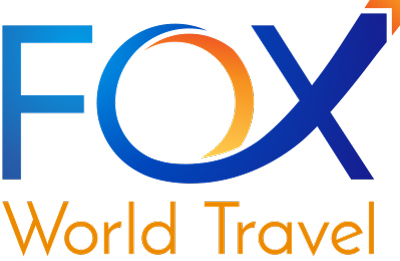 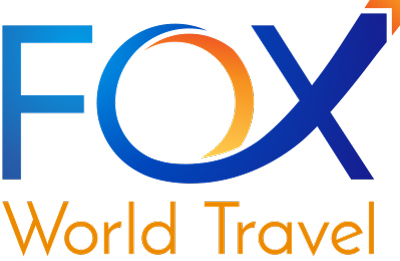 Airfare
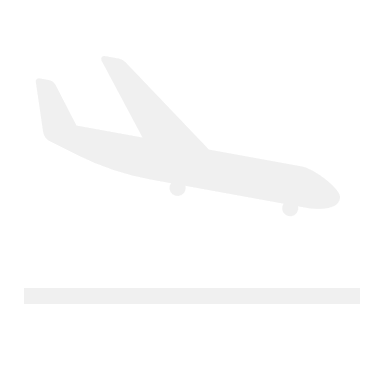 Must ALWAYS be booked with travel agency or in Concur​
CANNOT be booked on third party website (Expedia, Travelocity, etc.) or direct with airlines​
Travel agency fees are assessed for each airfare ticketed​
$6/ticket if booked in Concur​
$31.50 domestic/ticket if booked with an agent​
$41.50 int’l/ ticket if booked with an agent​
Coach/economy non-refundable tickets only; Premium economy allowed for international flights 8+ hours​
Seat assignment fees are reimbursable but cannot be for cabin upgrades/class changes​
Lowest logical airfare = +$150 lowest airfare within an hour of desired schedule​
Baggage fees require receipts $30+​
If combining personal and business travel, a cost comparison may be required. Visit TravelWIse for more information.​
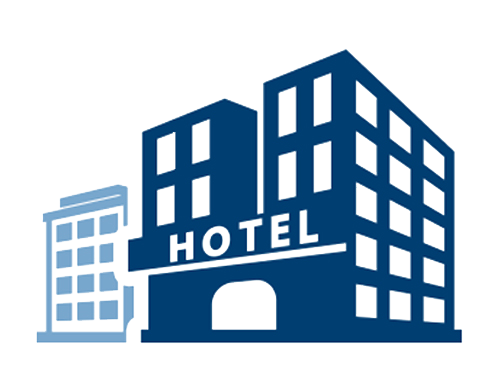 Lodging
Can book in Concur, with travel agency, or direct with hotel​
Reimbursement is allowed up to maximum nightly rate per person for location​
Per Diem Calculator shows rates​
If city is not listed, use county (US locations), use country OTHER (Int'l locations)​
For events after July 1, 2025, use NEW Per Diem Calculator​
Exceptions:​
Designated conference hotels are allowed to be booked using booking link or direct with hotel using group code even if over the nightly max rate​
If overage is due to taxes and fees (not applicable in WI), traveler is allowed to go over nightly max rate​
If no hotels available under max rate, traveler is allowed to go over nightly max rate only if Concur screenshots or Travel agency quotes are attached to expense report​
NEVER book with a third party site (booking.com, Expedia, etc.)… you will NOT be reimbursed & BEWARE OF SCAMS
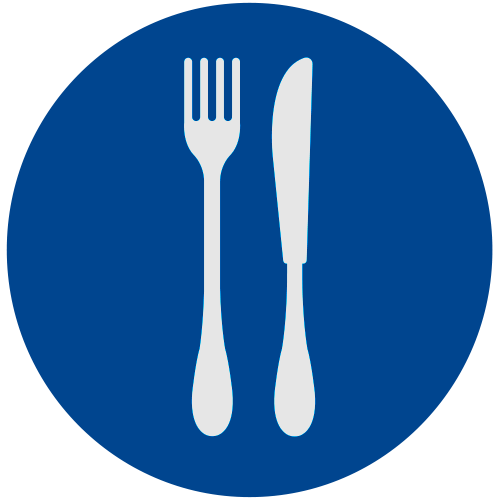 Meal and Incidental Per Diem
Per Diem rates 
Reimbursement paid directly to the employee AFTER travel
Vary based on location and number of meals needed
Day Trip - $15 taxable
Incidentals - $5
Not recommended to pay for meals with Corporate (travel) card; but, if you do, make sure to pay these card charges with personal funds
No receipts required for per diem
Where to find rates
Ground Transport
Fleet Vehicles
103 General Services Building
715-232-2200
vehiclef@uwstout.edu
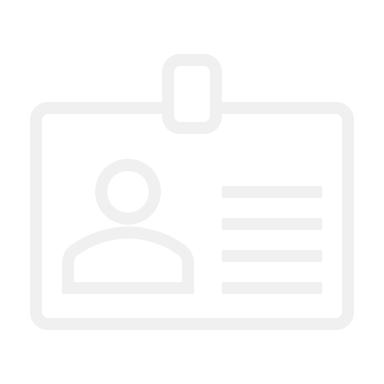 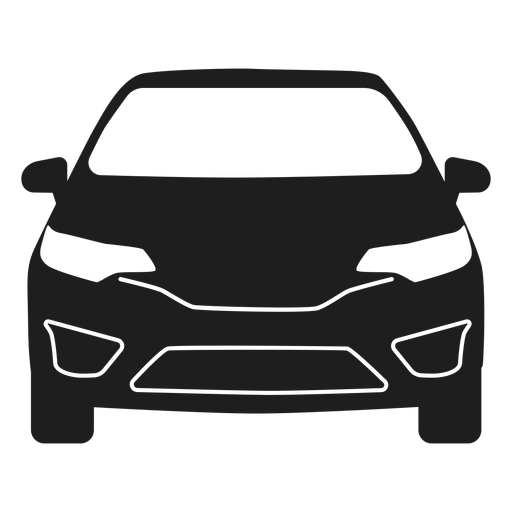 Personal Vehicles
Fleet Vehicles
Fleet vehicles are encouraged for all students and employees
Managed by Facilities Management
Not entered into reimbursement system
Mileage is entered into reimbursement system at Standard or Turndown rate
MapQuest or Google Maps are used to determine direct route
Only mileage is reimbursable
Turndown Rate: $0.43/mile
Reimbursement rate for use of personal vehicle when:
Trips over 100 miles per day and fleet vehicles are available
Standard Rate: $0.67/mile
Reimbursement rate for use of personal vehicle when:
Trips under 100 miles per day or;
Parking at airport or terminal for more than 2 days or; 
Fleet Vehicle Non-Availability slip obtained
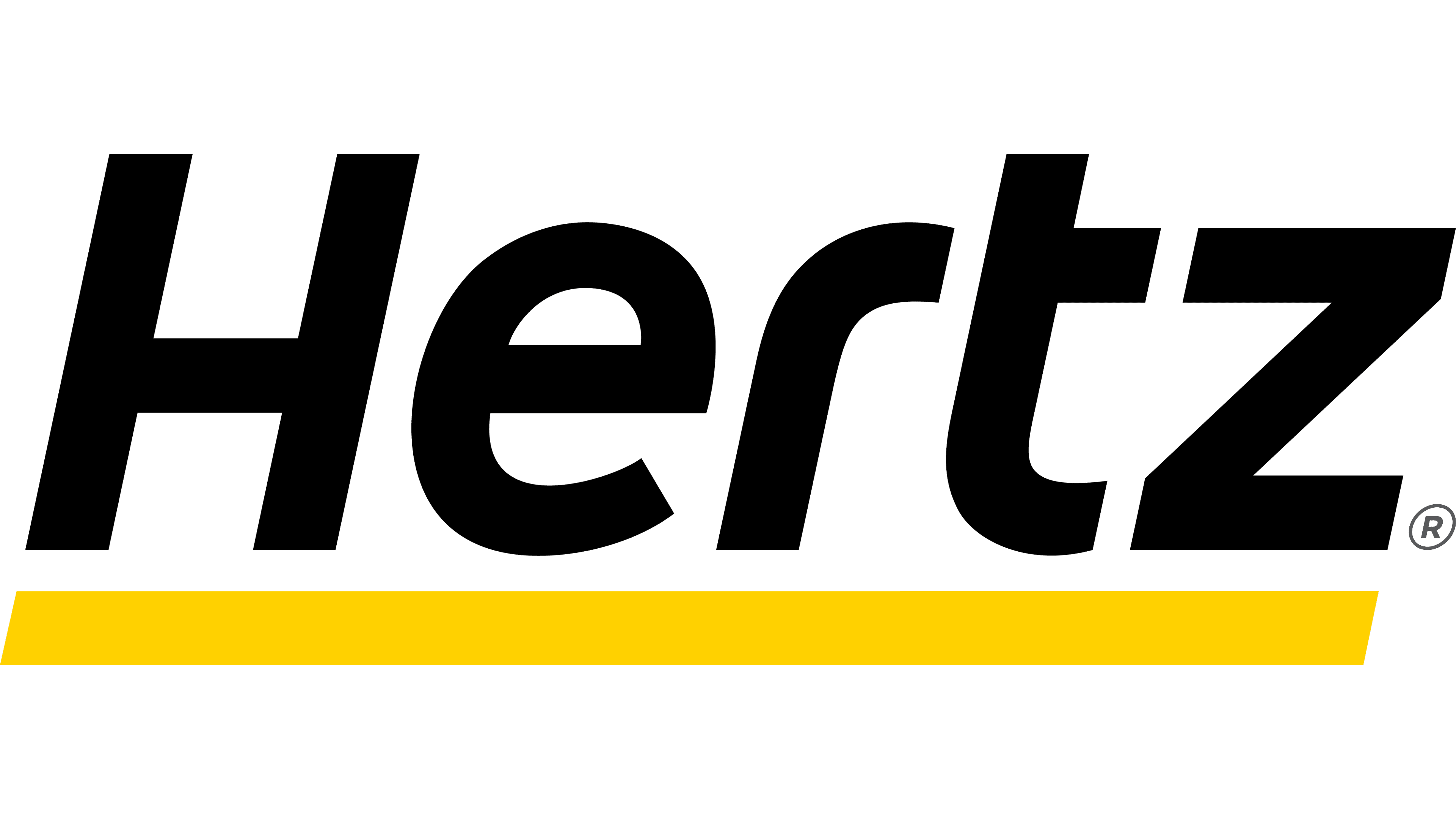 Rental Vehicles
Use rentals when it is the most cost-effective means of transport​
Best practice is to reserve in Concur or with travel agency to ensure UW contracts are applied​
Must utilize Enterprise/National or Hertz contracts​
Rent Compact/Standard/Intermediate vehicle classes​
Gas receipts are required and reimbursable​
Do NOT take any add-on services (GPS, satellite radio, car seats)​
Toll passes/packages are an allowable expense​
CDW and LDW insurances are included in domestic business rentals​
International rentals require careful review. Visit TravelWIse for more info
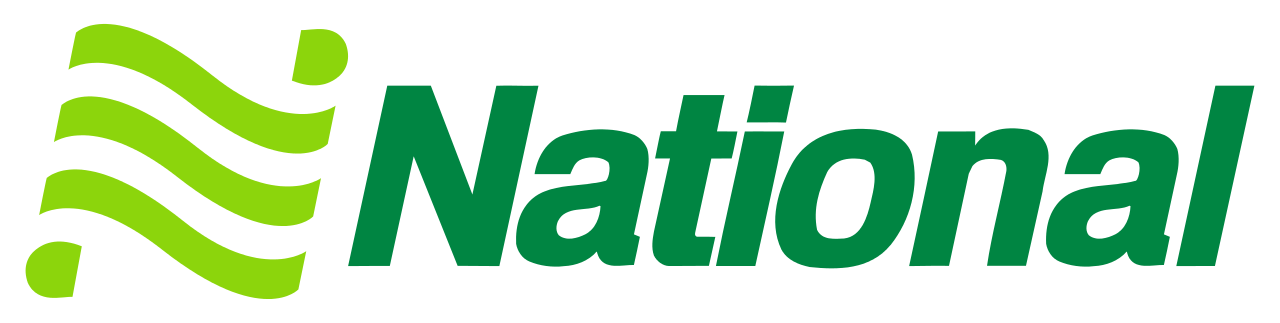 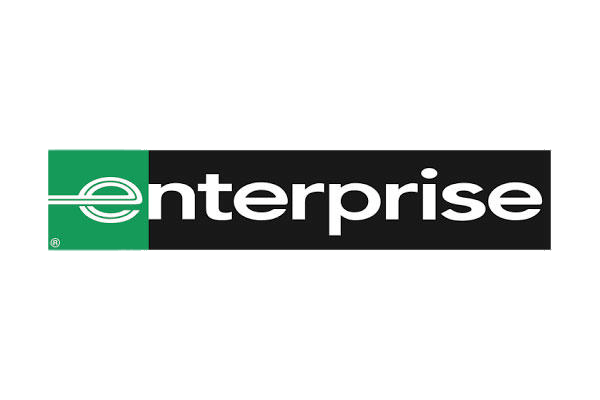 International Travel Requirements
To complete 2 weeks prior to departure
Approved Travel Authorization
Submit a Travel Registration
Self-enroll in CISI insurance reimbursable expense
Enroll in STEP - Smart Traveler Enrollment Program free
MUST book in Concur or with travel agency
Complex international travel should be booked with agency
Questions about these steps? Contact Office of International Education
Student Travelers
University funds = follow UW policy
MUST be authorized drivers when traveling as an agent of the university
Student Business Trip Authorization Form
If students are driving on behalf of UW-Stout
Check with Risk Management
Not always tax exempt – review policy
Lodging – must use student lodging account codes and include physical address in description or comment
Includes payments in ShopUW+ or with Pro-Travel Card
Clery Act reporting – campus crime data reporting and support
Booking for others
Non-Employees
Employees
Concur* – traveler must designate you as assistant
Fox World Agent*
One-Time Individual Booking Request Form – not recommended
Custom Booking Solution – not recommended
*Requires traveler have active Concur profile
Concur – book for a guest
Fox World Agent
One-Time Individual Booking Request Form
Custom Booking Solution
Traveler Checklist
Set up a Concur Profile
Apply for a Corporate Card
Fill out the Driver Authorization Form
Do you need a Travel Authorization?
Review TravelWIse policy
Resources
UW System Travel Wise 
UW-Stout SharePoint Travel Site
Questions?